We are DOS DIABLOS GROUP (THE DOS-SERS )
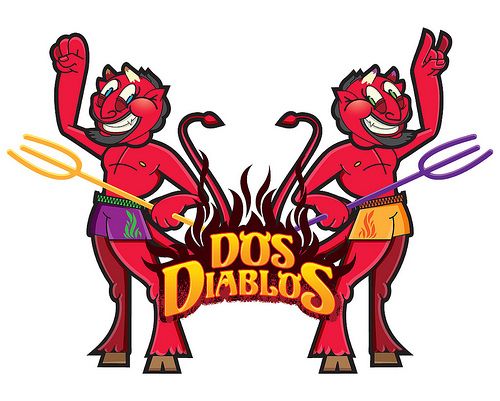 DOS-SERS Members:

STUDENT NAME		STUDENT NUMBER

Iosif Dobos 				C16735789 
Darren Byrne 			C16735211
Robert Dagger			C16714909
Eddie O'Neill			C16742511
David Kenny			C16765119
DOS HISTORY
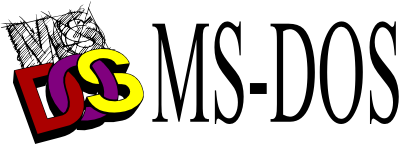 Created by THE DOS - SERS
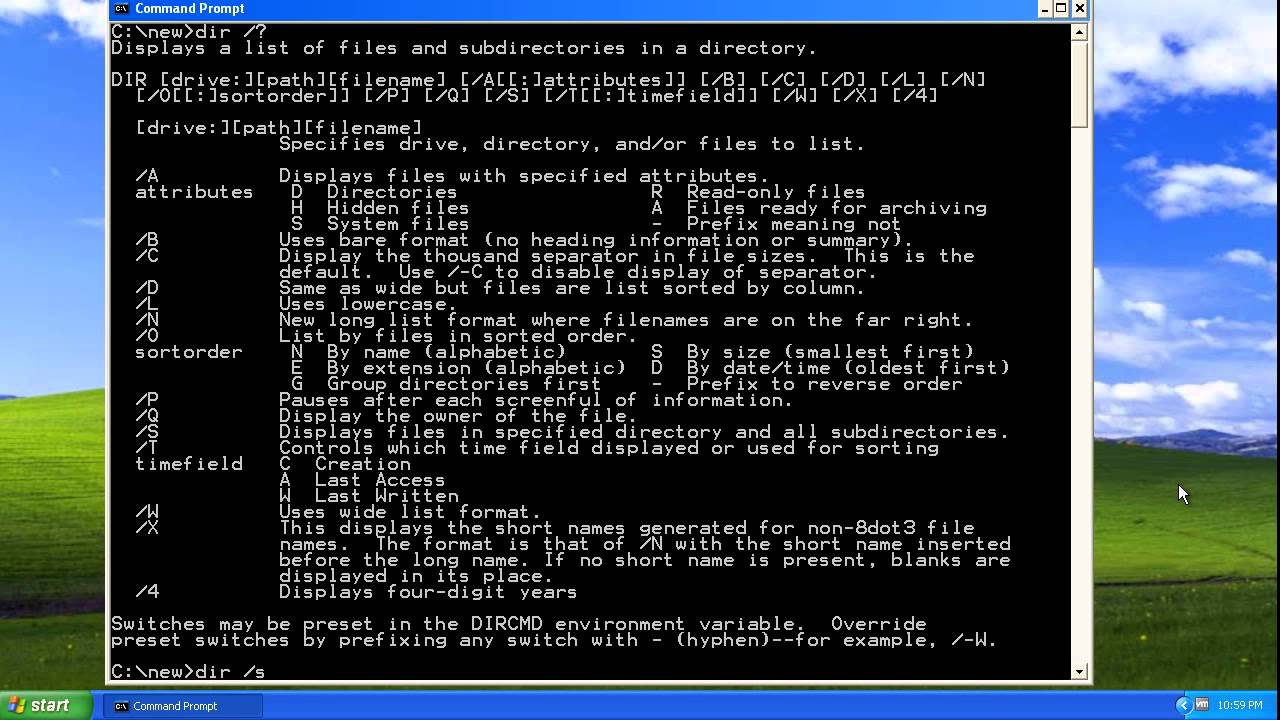 TabLe of contents
Title Page  __________________________________________________________Stage 1
DOS History _________________________________________________________Stage 2
DOS Desktop________________________________________________________Stage 3
The Root of DOS Tim Patterson _______________________________________Stage 6
Tim Paterson ________________________________________________________Stage 7
DOS credited to Microsoft ___________________________________________Stage 10
MS-DOS Timeline ____________________________________________________Stage 11
History of DOS  ______________________________________________________Stage 14
MS-DOS Diagram   __________________________________________________Stage 15
MS-DOS Layer Structure   ____________________________________________Stage 16
DOS Architecture ___________________________________________________Stage 19
DOS basic commands  ______________________________________________Stage 20
DOS Acronyms ______________________________________________________Stage 26
Conclusion/The End _________________________________________________Stage 29
References__________________________________________________________Stage 30
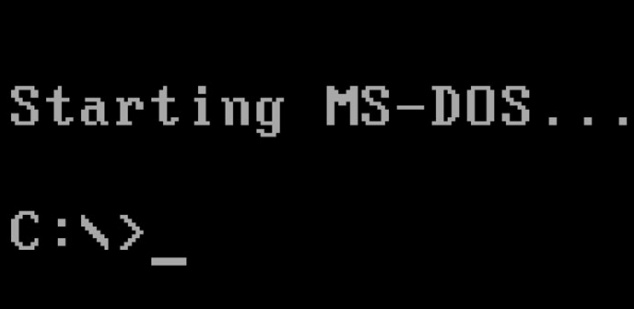 The Roots of DOS: Tim Paterson
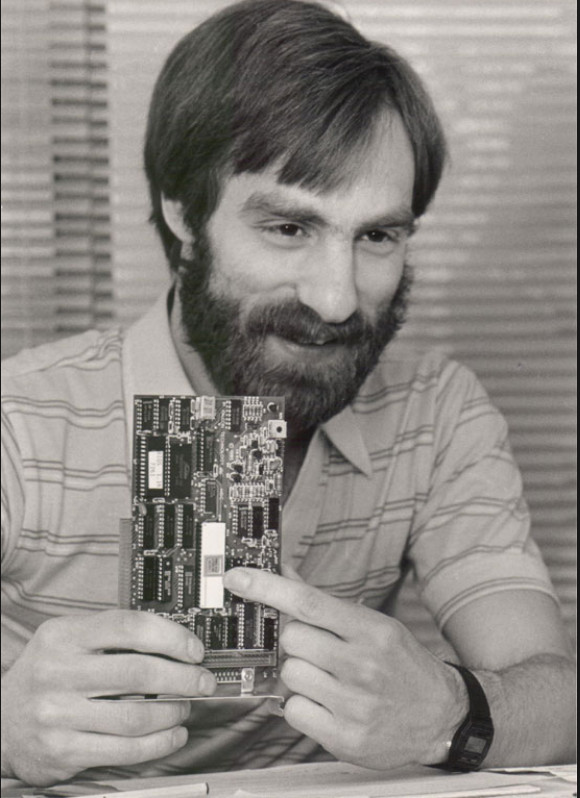 Original author of DOS, MS-DOS, PC-DOS

Graduated from the University of Washington in 1978

Worked as an engineer in Seattle Computer Products
- designed an 8086nCPU card for S-100 Bus in May 1979

-Began designing DOS in 1980 after IBM had released their new 8086 microprocessor (16-bit)

Objectives in design DOS were to make it as simple to use as possible

Fast and efficient

Written in 8086 assembly language
Tim Paterson
In college, Paterson wrote a multi-tasking operating system for the Z80 microprocessor as a term project. Therefore, Paterson had confidence in writing an OS for the 8086 computer.

Paterson spent roughly 2 months working on QDOS, “Quick and Dirty Operating System” which he developed between April and July , 1980.

QDOS 0.10 – launched in August 1980
86-DOS version 0.3 – released at the end of 1980
Sold non-exclusive rights to Microsoft to market 86-DOS
Released 86-DOS version 1.00 in April 1981
Similar to MS-DOS of today
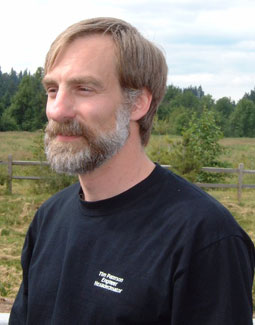 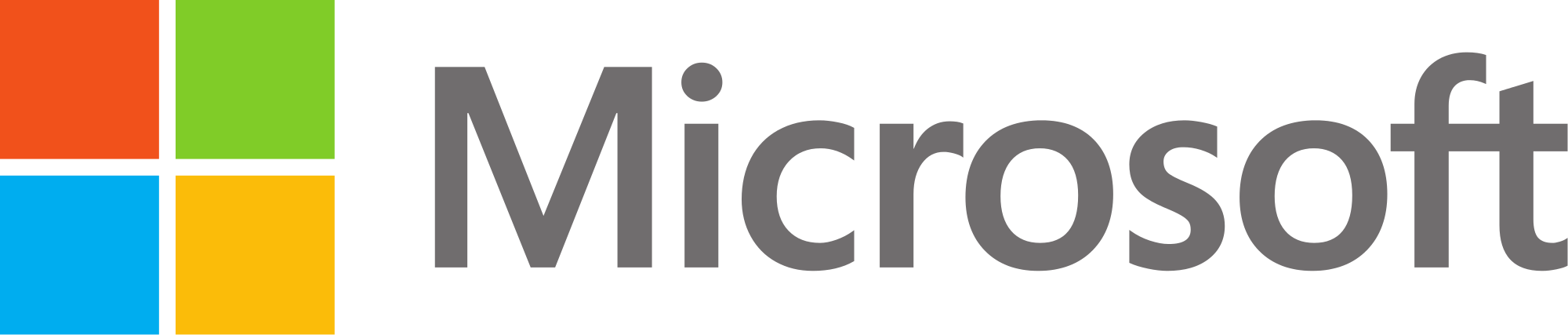 Tim Paterson
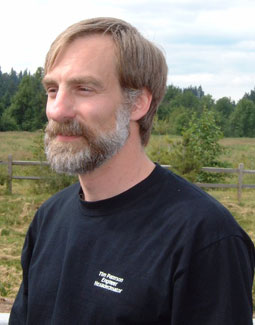 Seattle Computer Products
Microsoft

Settled the license dispute by buying the license back from Seattle Computer Products for $975,000 in 1986

The total price for DOS ended up $1,050,000

Launched MS-DOS to its OEM in 1982

Stopped updating DOS in 1995 when Windows95 was released
	( domestic version )
Seattle Computer Products
Tim Paterson
Microsoft

Paid $10,000 for the right to market 86-DOS

Paid $15,000 for each OEM customer in 1981

Bought DOS from Seattle Computer Products for $50,000

Plus a license to include DOS in their PCs in July 1981

Named DOS as MS-DOS

Microsoft kept improving and evolving MS-DOS over the past years

Microsoft integrated MS-DOS with its windows operating system in 1995
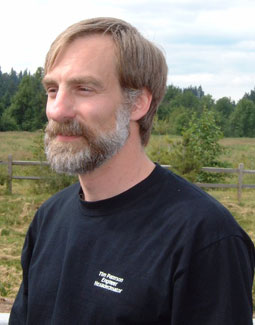 The DOS Operating System is credited to Microsoft
Bill Gates
	

Paul Allen


Steve Ballmer
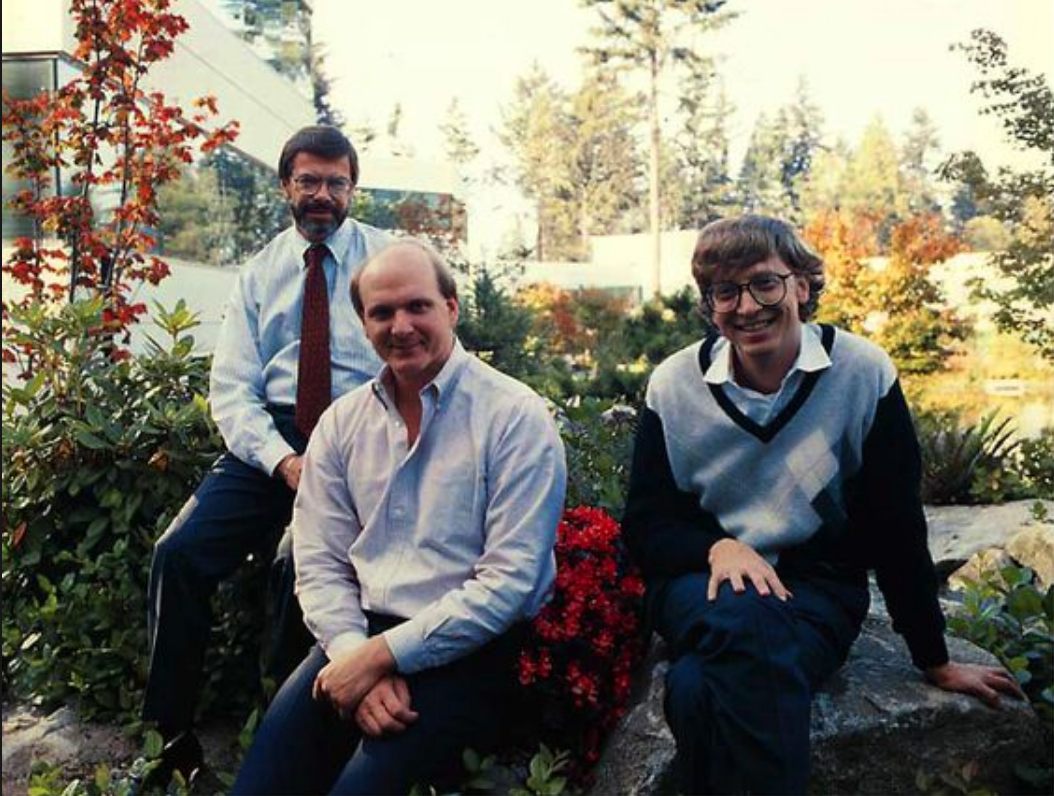 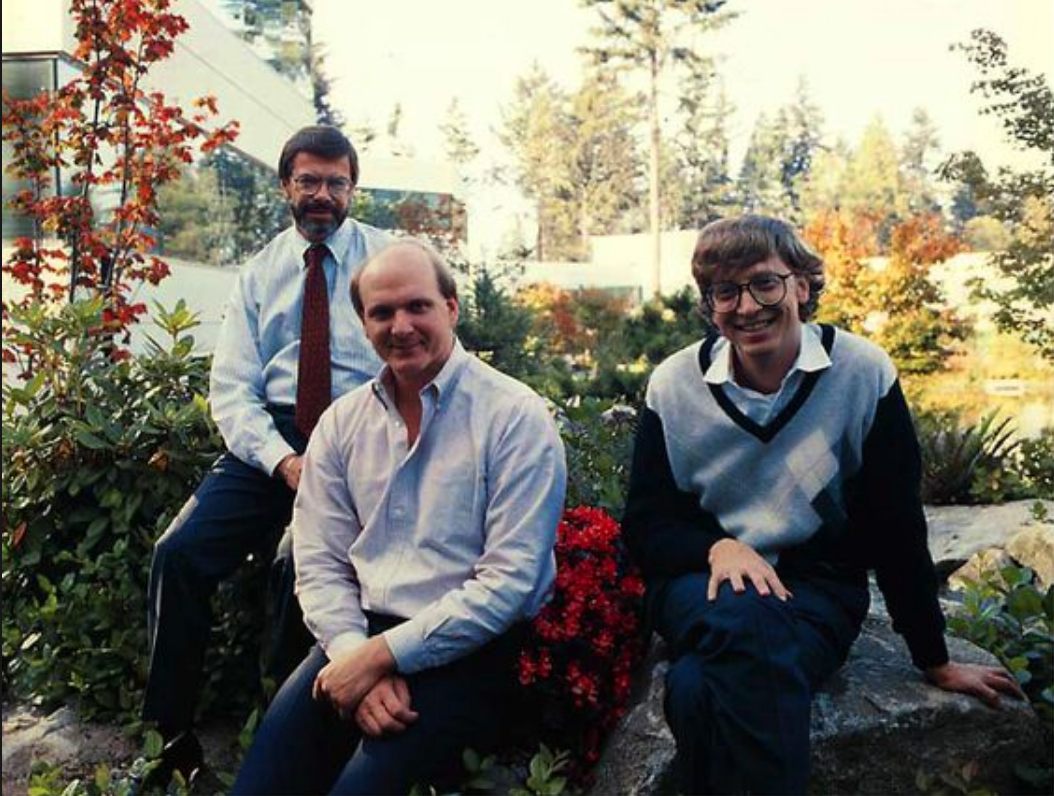 MS-DOS TIMELINE
The OS for IBM’s PC

The “Disk Operating System” or MS-DOS was based on QDOS, the “Quick and Dirty Operating System”

Written by Tim Patterson of Seattle Computer Products, for their prototype Intel 8086 based computer

Gates then talked IBM into letting Microsoft retain the rights, to market MS-DOS separate from the IBM PC project.

Bill Gates, Paul Allen and Steve Ballmer sealed the deal that made them billionaires and the huge corporation that Microsoft is today.
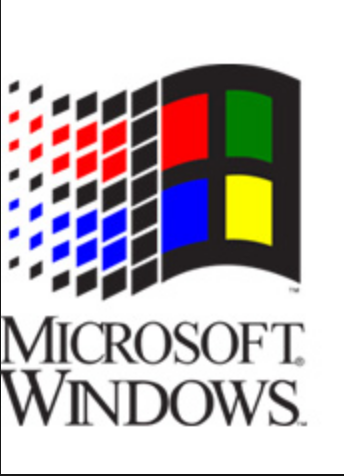 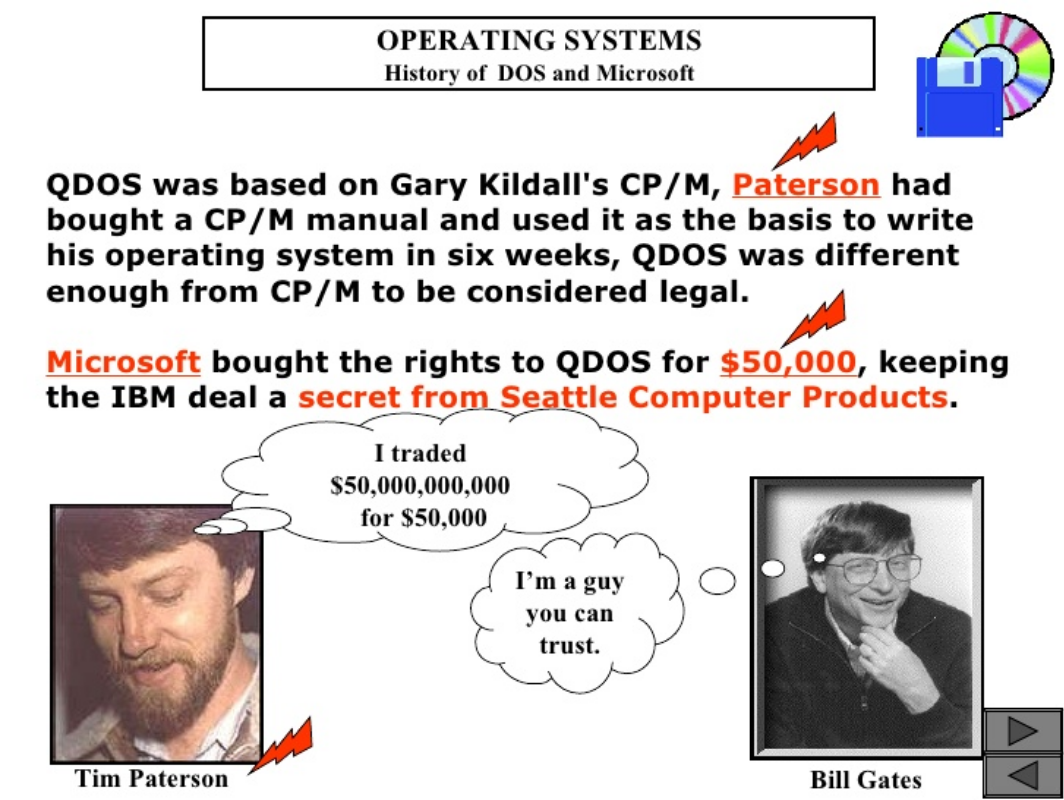 MS-DOS, PC-DOS or DOS
Developed to run single-user, stand-alone desktop computers

Typical early Operating Systems that managed jobs sequentially from a single user

Advantages : Simple operation with straight-forward user commands.

Disadvantages:
1.  Lack of flexibility & limited ability to meet needs of programmers & experienced users.

2. Written for a single family of microprocessors (Intel family of chips: 8086, 8088, 80186 and 80286)
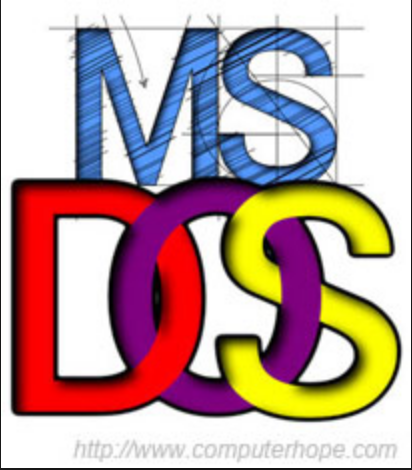 [Speaker Notes: Seattle Computer Products(SCP) was a hardware company, therefore it was willing to sell the non-exclusive right for Microsoft to market its 86-DOS at that time.]
History of DOS
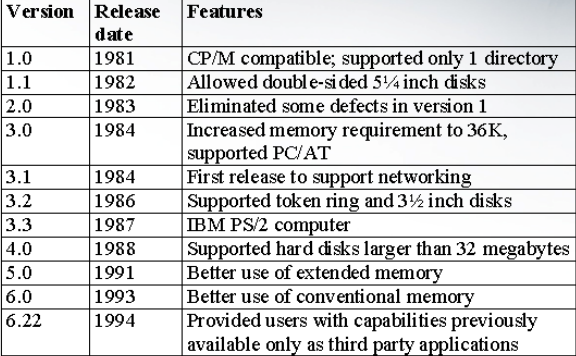 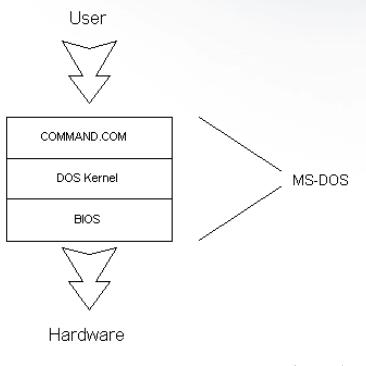 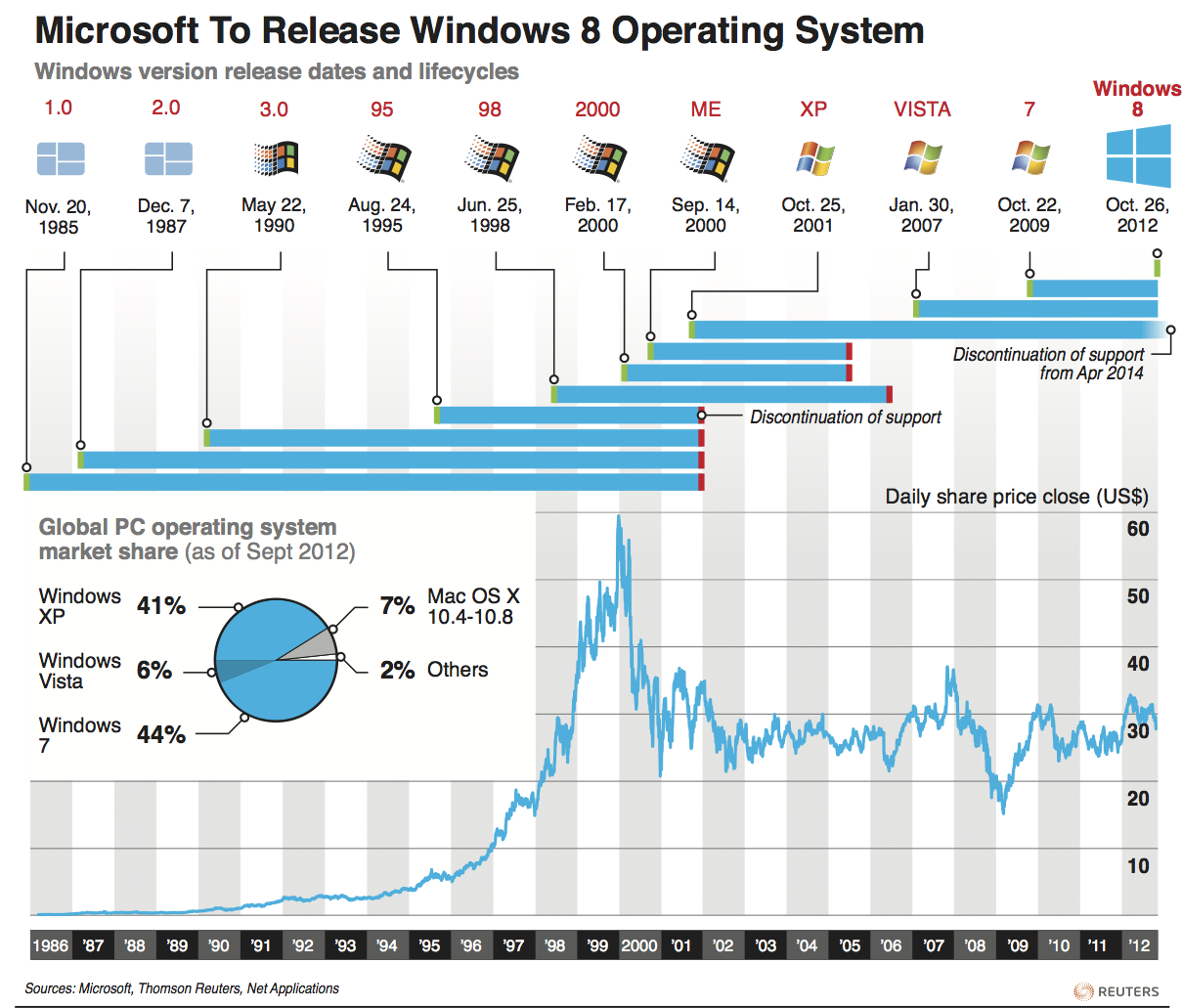 Windows Release date with their lifecycles
MS – DOS Layer Structure
Designed to accommodate single novice user in single-process environment

Standard I/O support including keyboard, monitor, printer & secondary storage unit

User commands are based on English words/phrases indicative of action to be performed

Commands are interpreted by command processor

Layered approach protects user from hardware
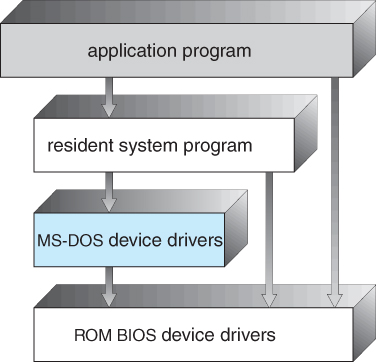 The Layers of DOS
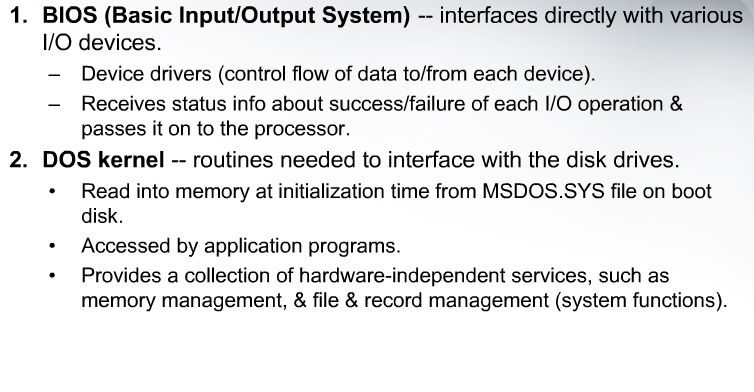 The Layers of DOS
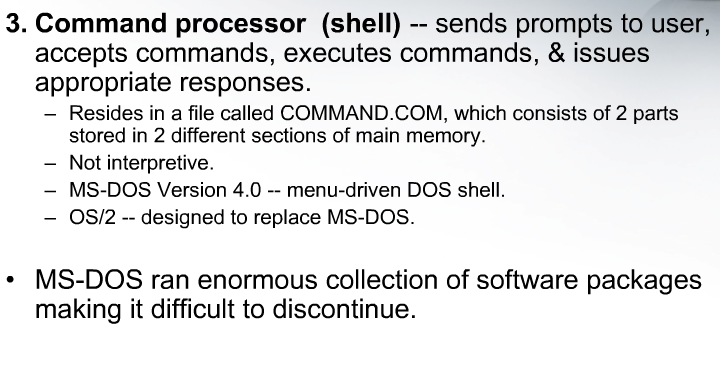 Architecture of DOS
DOS isn’t the name of a specific OS it’s an acronym for disk operated system

Written in assembly language

IBM & Microsoft DOS were designed to be compatible with 
     the new 16-bit 8086 in mind

Designed to use floppy disks as storage

FAT formatting

FAT12 “File Allocation Table 12” developed by Microsoft in 1980

FAT is similar to a linked list
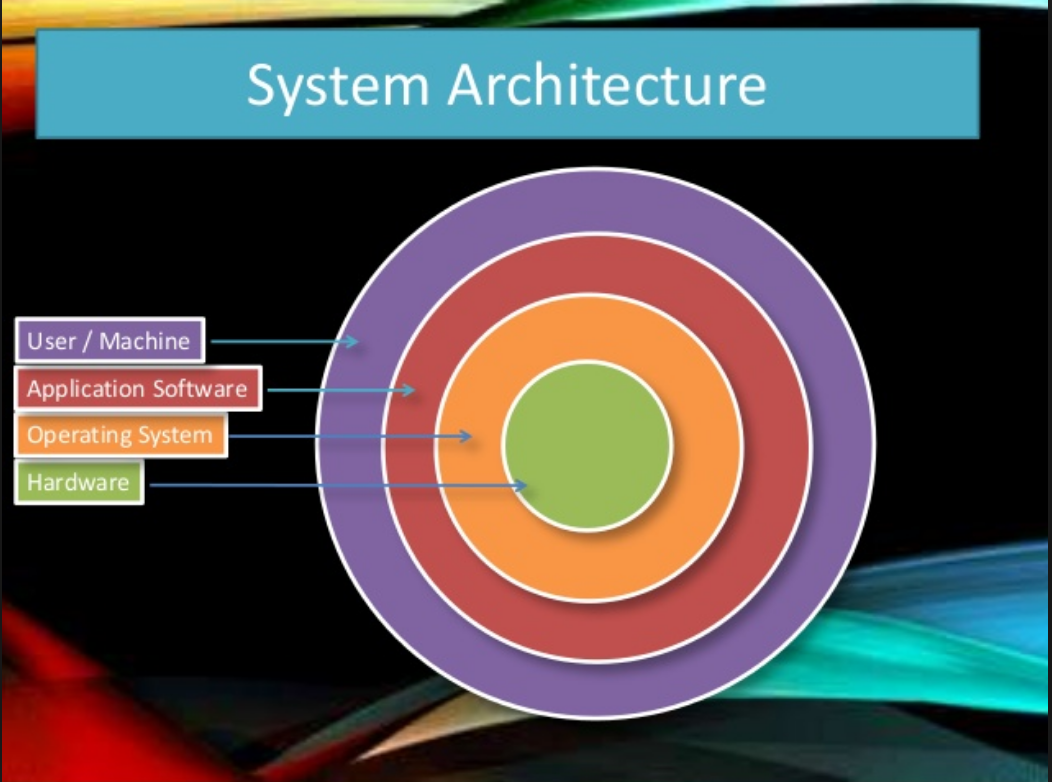 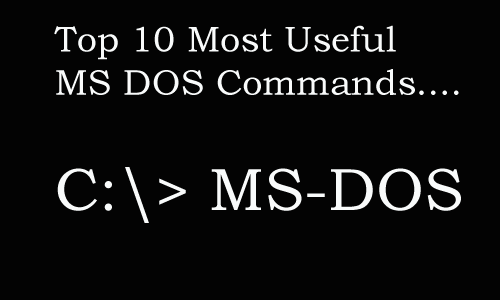 CD ( Change Directory ): 

	CD command is used to switch directory

	Example: C:\users\user>
			C:\users\user>cd:\ (enter)
			C:\>cd D: (enter)
			D:\>
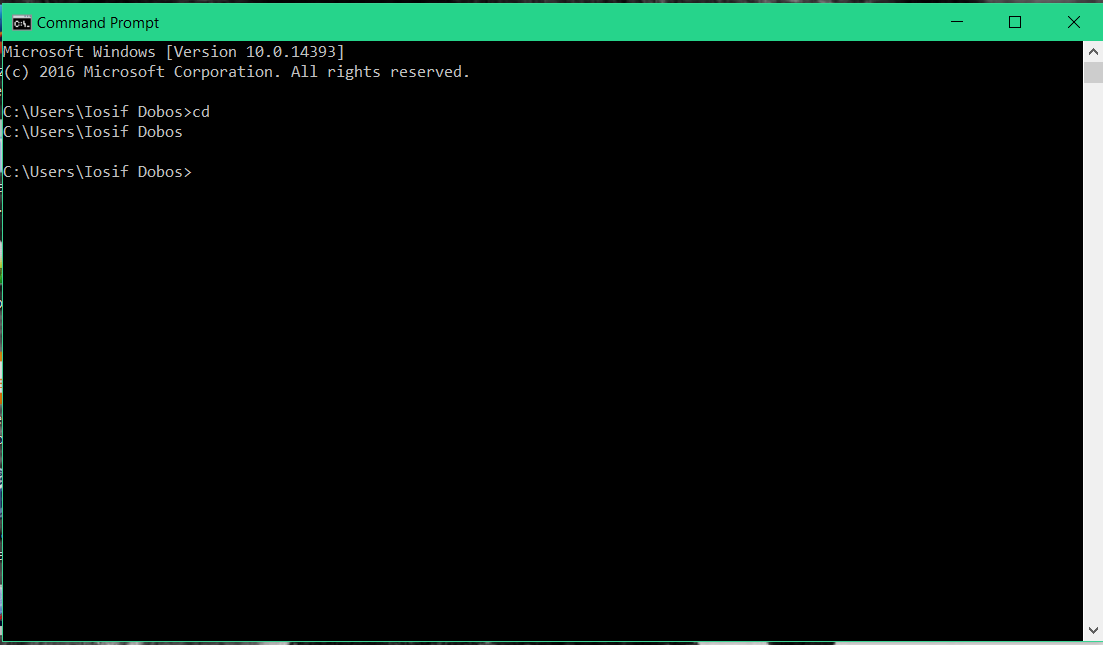 2. DIR: The dir command allows you to see the available files and directories in the current directory. By using this command, you find the last modification date and time, as well as the file size.

Example:   C:\> dir (enter)
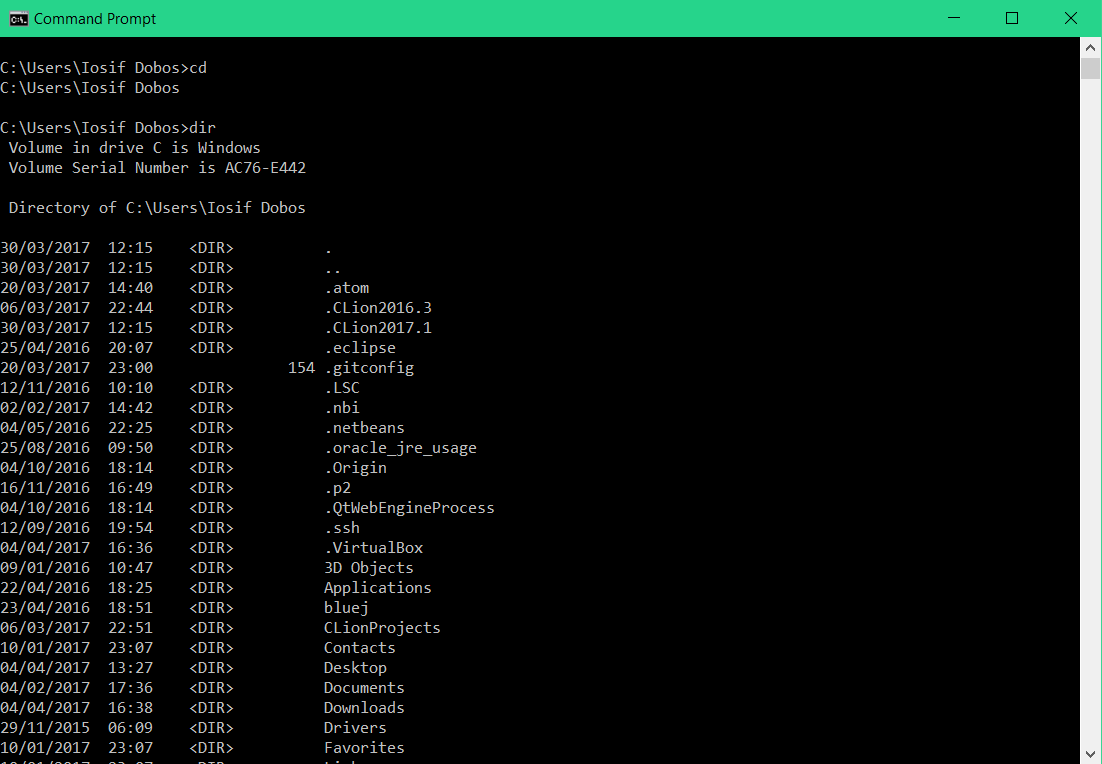 03. TREE: When we are creating a virtual spider web of directories & file etc. in computer, sometimes we forget/confuse to remember where the everything is. The TREE Command helps you to find the same. Tree command showing you a diagram of directories & subdirectories in your computer.

Example:  C:\> tree (enter)
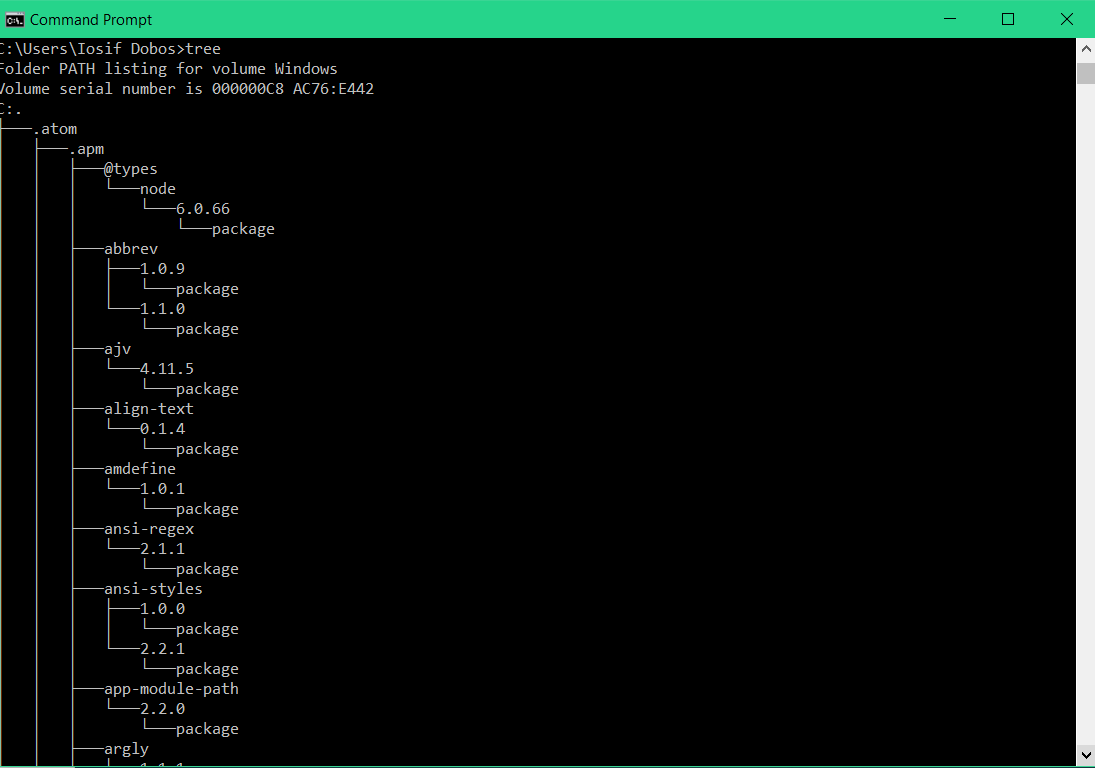 04. COPY: By using copy command, you can copy files to alternative locations. 

Example:  C:\> copy kolkata.txt  d: (enter)  
(Copy the document file “Kolkata.txt to 
“d" drive)
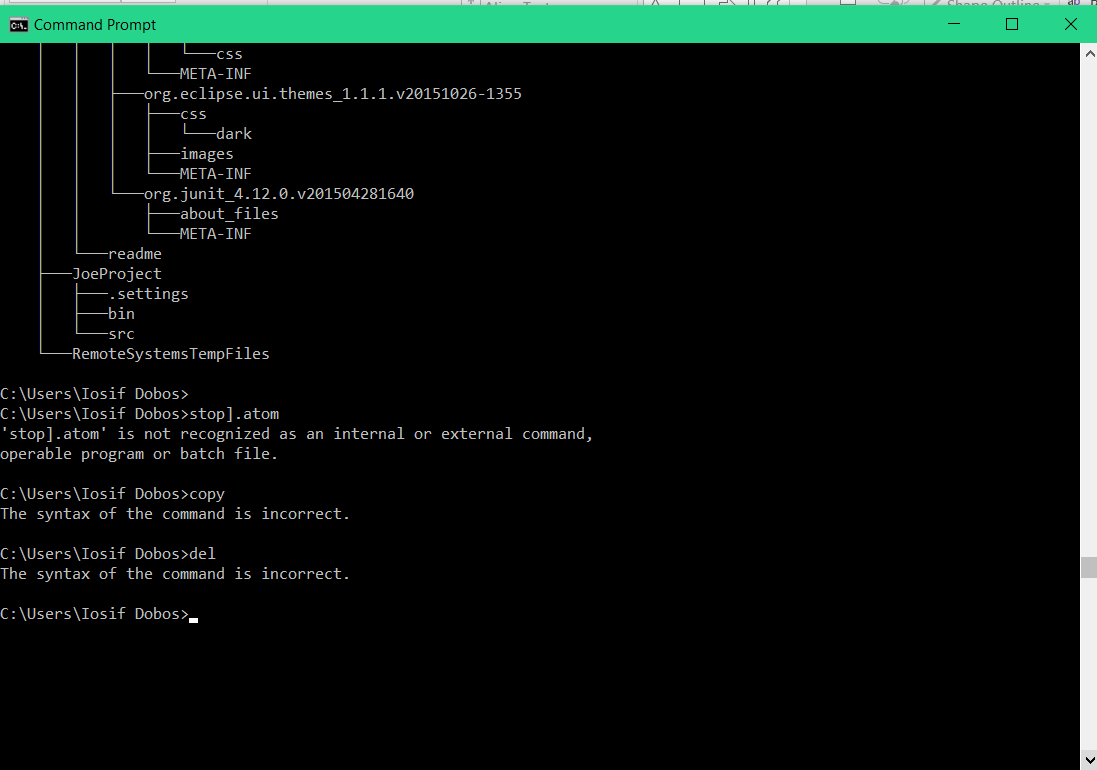 05. DEL: Del is used for delete the created file you want from computer.

Example:  C:\> del Kolkata.txt (enter)  
(Kolkata.txt will be deleted from "C" 
drive when you used del command)
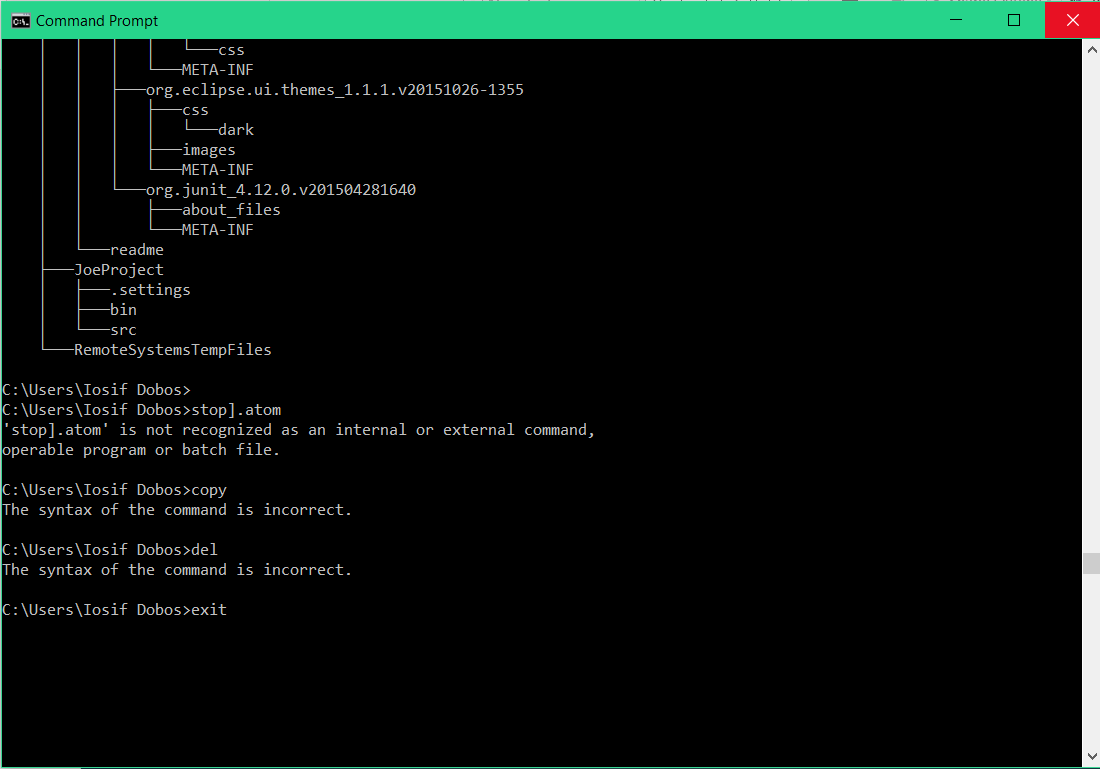 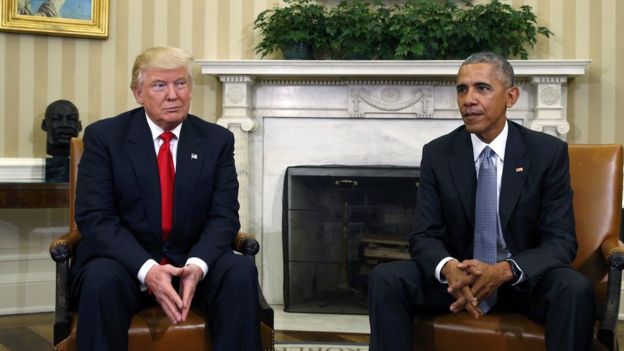 Donald Obama Swap
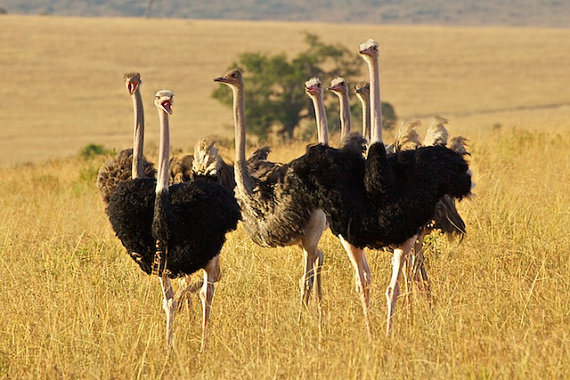 Do Ostriches Sit ?
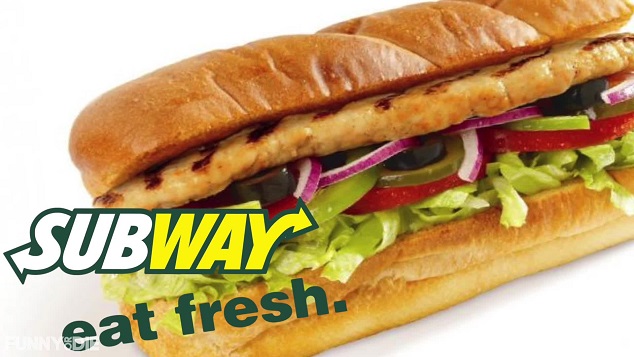 Daily Organic Subways
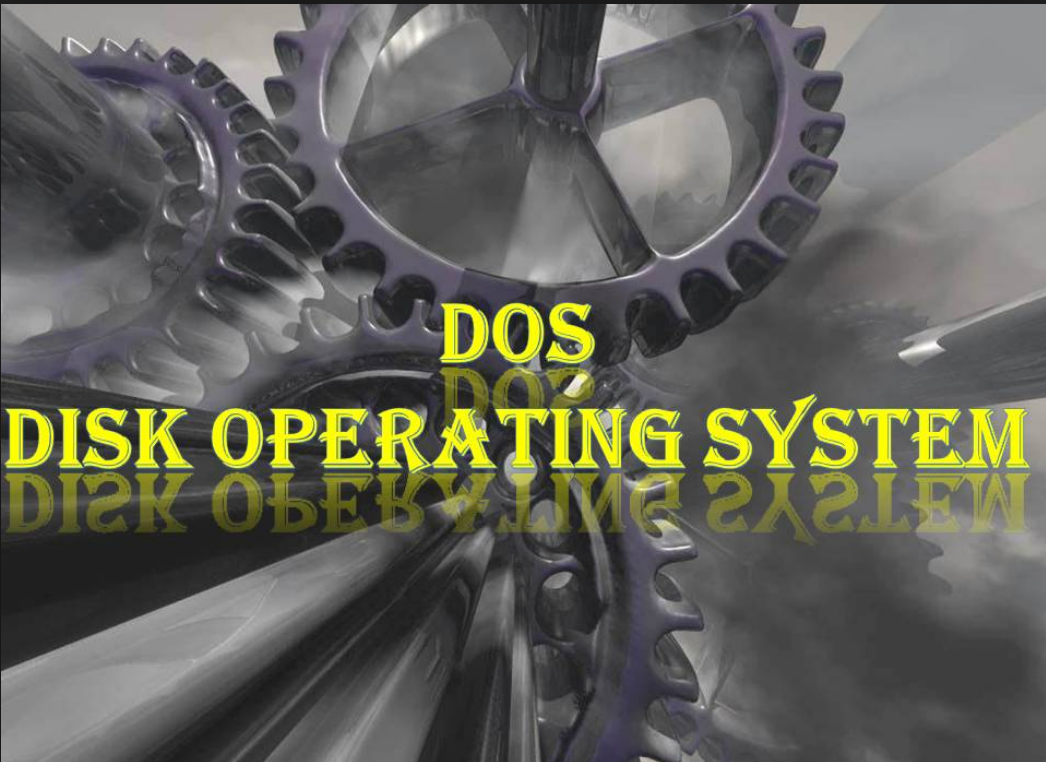 THE ENDOF
THANK YOU!!!
References
Tim Paterson, the Root of DOS from Softalk for the IBM Personal Computer March 1983
	http://www.patersontech.com/dos/softalk.aspx

MS-DOS a brief introduction to history from
http://www.linfo.org/ms-dos.html

MS DOS layer structure from 
https://www.cs.uic.edu/~jbell/CourseNotes/OperatingSystems/2_Structures.html
References
MS – DOS top 10 basic commands from
http://www.computerhope.com/dostop10.htm

MS-DOS, PC – DOS or DOS a brief introduction to history from
http://www.softpanorama.org/History/dos_history.shtml

MS – DOS, Images used for the presentation from 
https://www.google.ie/search?q=ms+dos+pictures&espv=2&source=lnms&tbm=isch&sa=X&ved=0ahUKEwiv_KW54o_TAhULL8AKHZxYDygQ_AUIBigB&biw=1707&bih=816